FAST Viewer Sentiments
Scan or click to access more streaming insights
Viewers enjoy watching FAST channels because they offer a stress-free, easy to navigate user experience
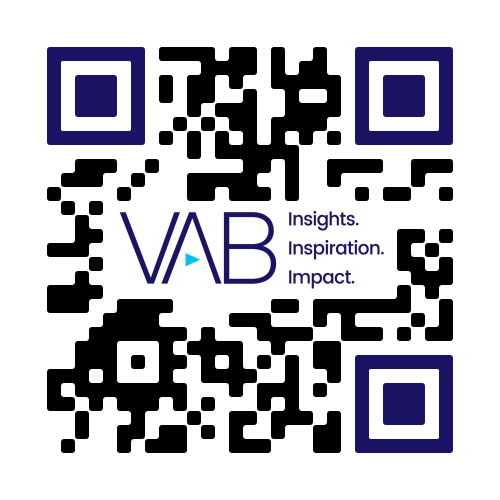 Sentiment on FAST Services
% of FAST users who agree
83%
81%
75%
‘Makes it easy to find shows to watch’
‘I don’t stress over 
what to watch on it’
‘I love that it’s just ‘on’ – 
I don’t need to think about what to watch’
Source: Paramount at ARF OTT 2024, Free, Easy, FAST: Why “Free Ad-Supported Streaming Television” Is Growing So Rapidly – And What The Benefits Are To Consumers And Advertisers, 10/23/2024. B1. Thinking now about [INSERT SELECTED FAST SERVICE], please tell us if you agree or disagree with what other people have said about this service. Base: [US] 182 monthly+ FAST users, 119 monthly+ Pluto TV users.
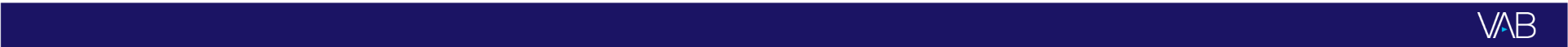 theVAB.com/insights